Living Lab: toegepaste innovatieKennisbijeenkomst e-mailarchivering Nationaal Archief
12 juni 2019
[Speaker Notes: Uitnodiging voor deze sessie: Doel van de bijeenkomst is om praktische ervaringen, vragen en knelpunten te delen. Maar ook om elkaar met verschillende oplossingsrichtingen kennis te laten maken.

Hierbij een kennismaking wat er bij het lviing lab is gebeurd als een oplossingsrichting

Helaas niet een demo laten zien aangezien de tijd daarvoor te kort is
Uit rapport over de drie pilots:
Bevorder ’Archivering by design‘ naar voorbeeld van de Living Lab e-mailbewaring van Den Haag;
·  Experimenteer en zoek naar innovatieve oplossingen . Innovatieve oplossingen zijn er genoeg, belangrijkste is het toepassen]
Selectie van sleutelfunctionarissen
[Speaker Notes: Qua beeldvorming
Niks over vertellen, verwacht dat dit nog ter sprake komt in andere presentatie(s)]
Living Lab: een aanpak aan de voorkant
E-mail d.m.v. geautomatiseerde functionele e-mail boxen (FEB) voor je laten werken: e-mailprocessing
Met FEB’s direct doordringen in een domein
Direct aansluiten op processen in diverse domeinen
Het is een extra medewerker die zich zo gedraagt
Ook de manier om archivering naar voren te halen
Automatiseren van archiveringsfunctionaliteiten in ontwerpfase
Welke metadata eruit halen?
Op type proces en/of document
metadata per (Gemma) proces toekennen
Bewaartermijnen automatisch toekennen uit selectielijst
Informatie toevoegen aan juiste proces en dossier
Kortom: in de ontwerpfase e-mailarchivering regelen
By design
[Speaker Notes: FEB gekozen maar kan ook een mailbox zijn van een medewerker
Breng je winsten bedrijfsvoering en dienstverlening met  het onderwerp archivering bij elkaar]
Hoofddoelstellingen
Living Lab FEB & E-mailbewaring: 
Uitwerken van concept automatisch archiveren e-mails
Toegepaste innovatie, ruimte om te ontdekken
Van elkaar leren
kennisdeling vanuit Den Haag 
Interactie Expertteam diverse gemeenten (o.a. Utrecht, Hellevoetsluis en Amsterdam)
Verkenning landelijk implementeren/standaardiseren
Living Lab: realistische & pragmatische opzet
Naast toegepaste innovatie:
vooral realiseren & concretiseren

Uitgangspunten:
Het simpel houden
Klein denken = grote stappen zetten
Hergebruik bouwstenen
Elk % automatische archivering erbij = pure winst t.b.v. volledigheid  & informatie op orde (alleen al gezien aantallen mails)
[Speaker Notes: Zien is geloven]
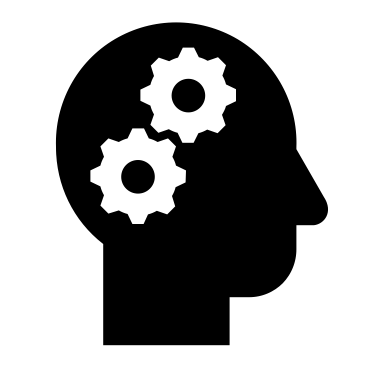 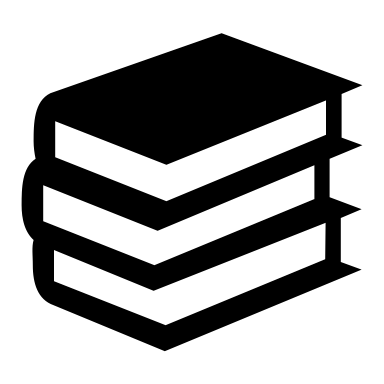 Focus op e-mail
Processen
Procedures
Regels
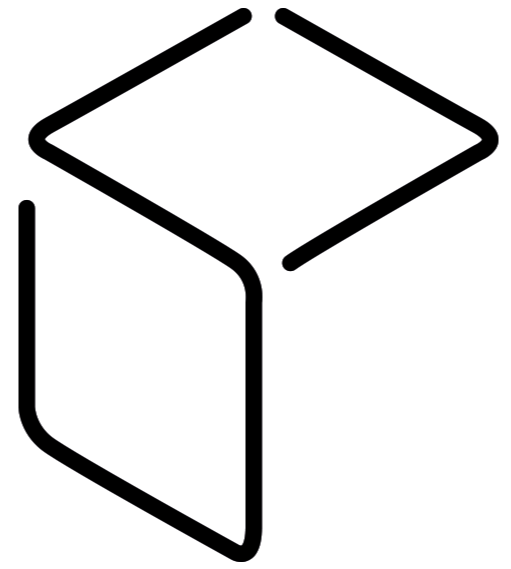 Standaard vragen:
Van wie of wat is het afkomstig
Wat is het
Waar gaat het over
Voor wie of welk proces is het bedoeld
Is het volledig
Wat is de relevante content
Wat is de urgentie
GEMEENTE
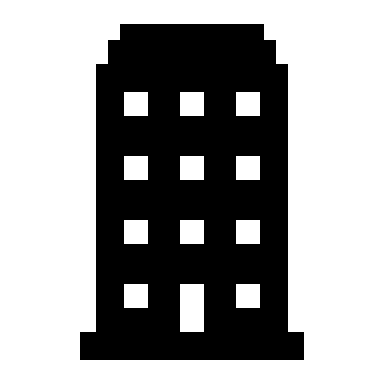 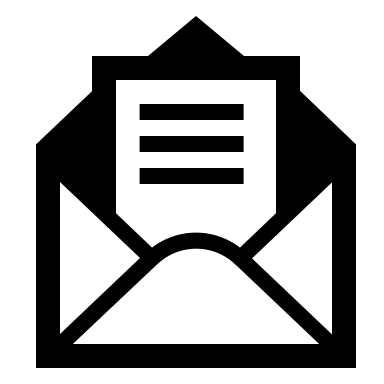 Gestructureerde en 
gevalideerde informatie
Wat weten we:
Header informatie
Body
Bijlagen
Hyperlinks
Kennis
Informatie
[Speaker Notes: WAT willen we  ZO’N BEETJE STANDAARD EN SNEL WETEN OVER EEN EMAIL (standaard vragen)

WAT WETEN WE VAN EEN EMAIL? CLASSIFICATIE is belangrijk en OCTOBOX kijkt naar 
Header informatie: bijv zaaknummer en direct in de E-suite plaatsen
Body
Bijlagen: aantallen maar ook de inhoud
Hyperlinks, zip enz enz


HET GAAT NIET VANZELF, hoe dan wel?
Door iets toe te voegen… En daar wordt het interessant want jullie zitten op een bak met rijkdom als overheidsorganisaties

OCTOBOX voegt iets toe, namelijk Processen/procedures en KENNIS
	INFORMATIE kan zich bevinden in bijvoorbeeld de database van het zaaksysteem of  met TMLO gegevens
	INFORMATIE kan zich bevinden in bijvoorbeeld een Gemma processen of selectielijst
	INFORMATIE kan zich ook buiten de eigen organisatie bevinden zoals het KADASTER

Koppel de classificatie aan de informatie en kennis
In principe leent de Gemma, selectielijst, TMLO etc zich als toepasbare standaarden. Je moet het alleen wel toepassen. Doe je dat aan het begin goed dan is toepassing van techniek simpel en beheer minder
Terug naar toegepaste concept

Door middel van generieke bouwblokjes binnen OCTOBOX  worden (business)REGELS gedefinieerd
	Een simpele REGEL kan zijn: een vergunning kan alleen aangevraagd worden door een inwoner (een check)
	Een andere regel kan zijn: bepaal aan de hand van woordpatronen of het een aanvraag is en voeg bijpassende metadata toe
	Nog een andere regel kan zijn: archiefwaardige stukken worden in PDF(A) formaat opgeslagen (een taak)
	Weer een andere regel kan zijn: lever de informatie af  bij een taakapllicatie maar tevens in een DMS en zorg voor een geanonimiseerd exemplaar en een origineel

Uiteindelijk vormen de REGELS samen het (PROCES) binnen octobox




 
es]
Living Lab: inrichting
Parkeerproces Den Haag: interessante mix

Living lab generiek ingericht

Had elk ander willekeurig proces kunnen zijn: principes moeten standaard toepasbaar zijn
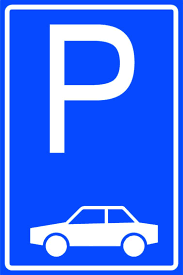 [Speaker Notes: Den haag heeft overigens het proces in productie genomen]
[Speaker Notes: Eigen selectielijst gemaakt…. Discussies te voorkomen… Bron om gegevens toe te voegen.]
Resultaten in cijfers
Verwerkte mails: 10.002
Soort 
Aanvraag vergunning (diverse): 8.048
Wijziging: 1.120
Burgervragen: 215 
Uitval: 619 
Herkenningspercentage rond de 89 %
Een aantal aantal uitgelezen velden:
Naam: 6.854
BSN (inclusief controle): 7.162 
Kenteken: 3.644
Etc.
Resultaten in cijfers
Bewaartermijnen toegekend: 9.383

Gemiddelde verwerkingstijd: 13 seconden

Verwerken 10.002 mails
Reguliere proces: 1666 uur
Geautomatiseerde proces: 21 uur
Resultaten
Met een integraal ontwerp en inzet van techniek is geautomatiseerde functionaliteit snel te realiseren 

Werking aangetoond 
dat informatie vanuit de Informatiebalie, e-formulieren en e-mails in de functionele e-mailbox met business rules werden geselecteerd op ruis en functionele e-mails 
gerouteerd naar RMA met geautomatiseerde afhandeling
Juiste metadata toegevoegd
Selectielijst toegepast
Lessons learned Expertteam
Niet twijfelen over "grote” van het vraagstuk en beginnen
Kleine stappen al snel effect
De aanpak by design werkt goed. Door van te voeren na te denken worden de juiste keuzes voor de functionele inrichting gemaakt. Dit moet een structurele aanpak worden
Archivering is geen sexy onderwerp en koppel het aan bedrijfsvoering en dienstverleningsprocessen
Dan gaat niet alleen om archivering maar over directe voordelen
Kostenreductie
Doorloopsnelheid van dienstverlening
Structurele borging en eigenaarschap op een hoger bestuurlijk niveau is wenselijk maar begin gewoon 
Verkoop het binnen de organisatie
Vragen?